La station d’épuration die Kläranlage
de Village-Neuf
von Village-neuf
1. LE RELEVAGE
DIE WASSERHEBE
3 pompes

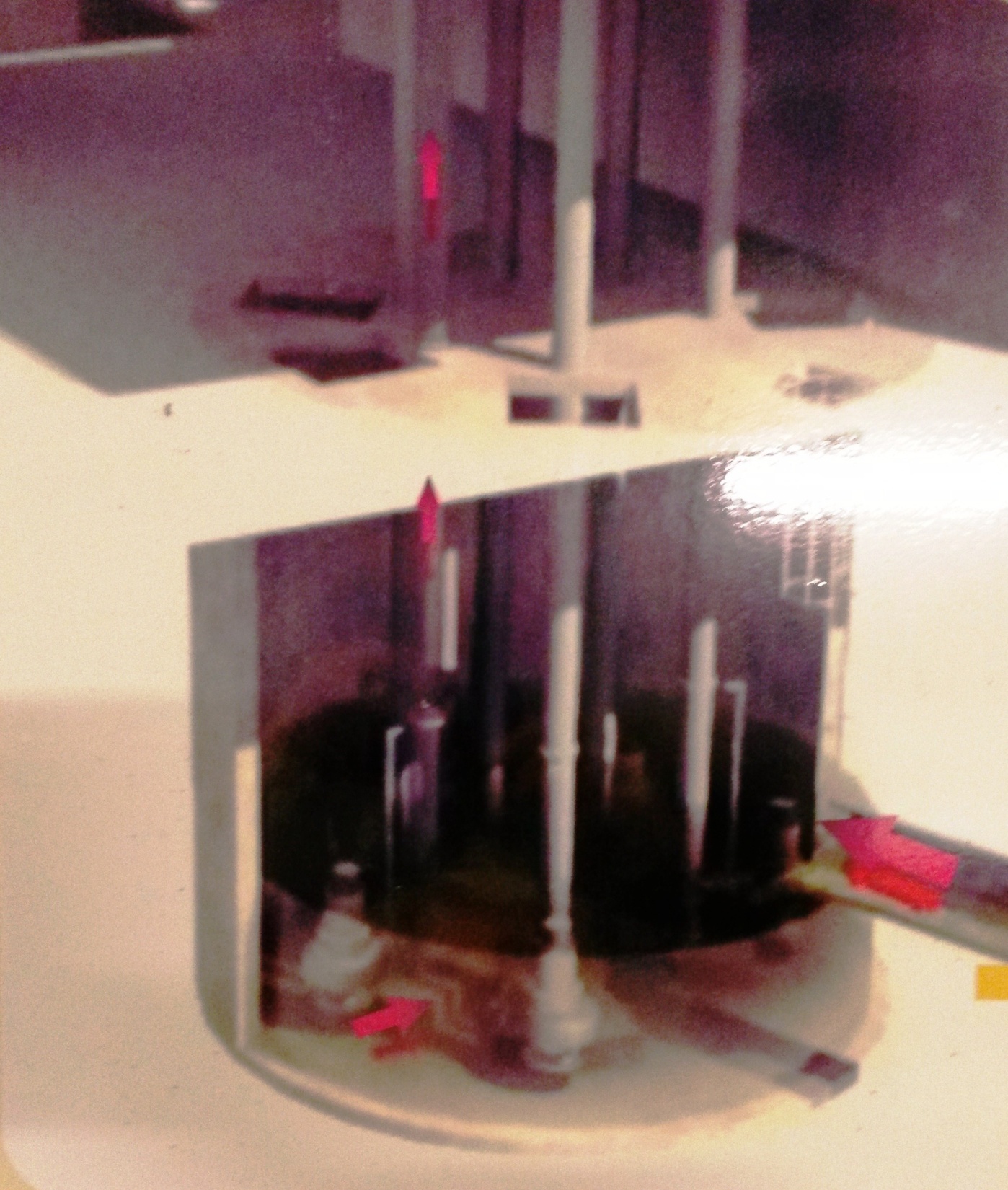 3 Pumpen
Les pompes aspirent les eau usées.
Die Pumpen  saugen das Abwasser  ab:

Les eaux usées arrivent dans la cuve  à 8 mètres 
de profondeur.
Das Abwasser fliesst in ein Becken  (8 m tief).
eaux usées
Abwasser
2. LE DEGRILLAGE
DIE RECHENREINIGUNG
Une grille enlève les déchets de plus de 3 mm.
Les gros déchets sont récupérés.
Ein Gitter entfernt die  groben Abfälle 
(mehr als 3 mm).
Die Abfälle werden gesammelt..
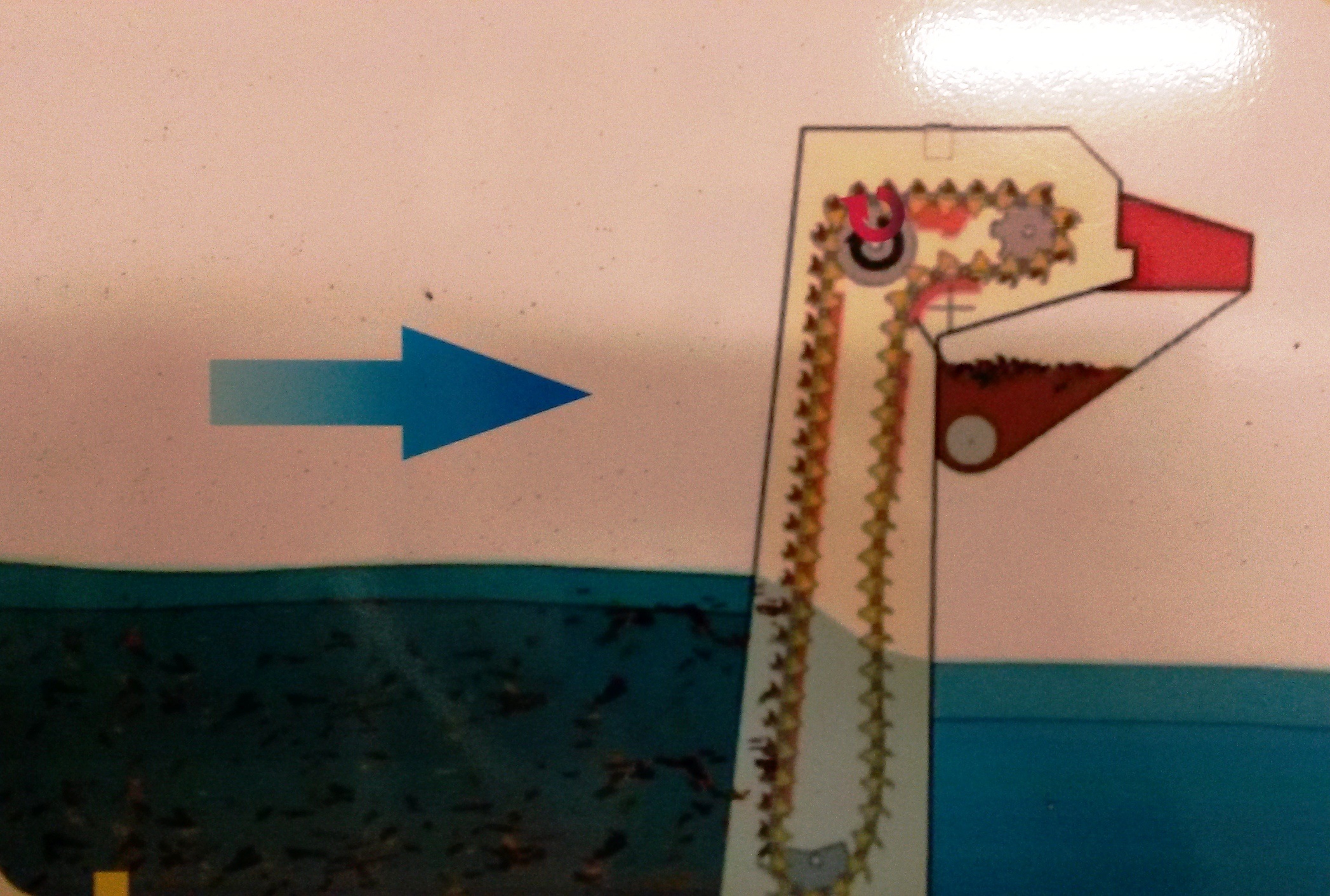 eau avec les gros déchets
eau sans  les gros déchets
Wasser mit groben Abfällen
Wasser ohne groben Abfälle
3. LE DESABLAGE et le DEGRAISSAGE ou DESHUILAGE
SAND, FETT oder ÖL ENTFERNEN
L’huile est plus légère que l’eau.  Elle est en haut. On l’enlève en raclant.
L’eau coule plus lentement.
Das Wasser fliesst langsamer.
Öl ist leichter als Wasser. Es geht nach oben Es wird abgestrichen.
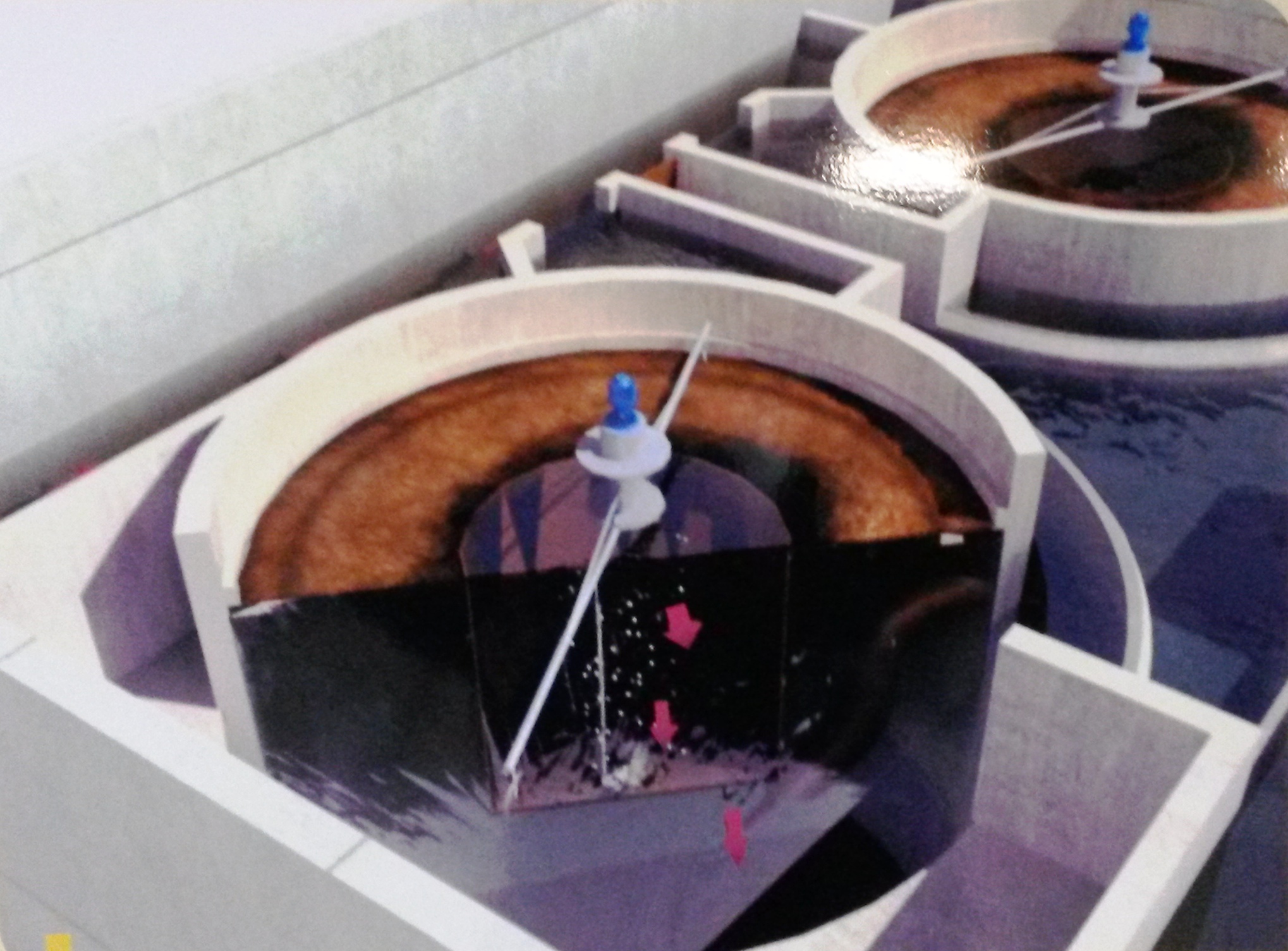 Le sable est plus lourd que l’eau. Il se dépose  au fond de la cuve. C’est la décantation.
Der Sand ist schwerer als Wasser. Er stetzt sich ab.
Das ist die Dekantation.
En ajoutant des bulles, cela va plus vite.
Wenn man Luftblasen hinzufügt, geht es schneller.
4. LE TRAITEMENT BIOLOGIQUE
DIE BIOLOGISCHE REINIGUNG
On ajoute des bactéries qui « mangent » la pollution.
Les bactéries s’accrochent aux petites lamelles . Elles  sont alors plus efficaces.
Die Bakterien klammern sich an die kleinen Lamellen an. Sie sind dann wirksamer.
Man fügt Bakterien hinzu.  Diese Bakterien « fressen » die Verschmutzung.
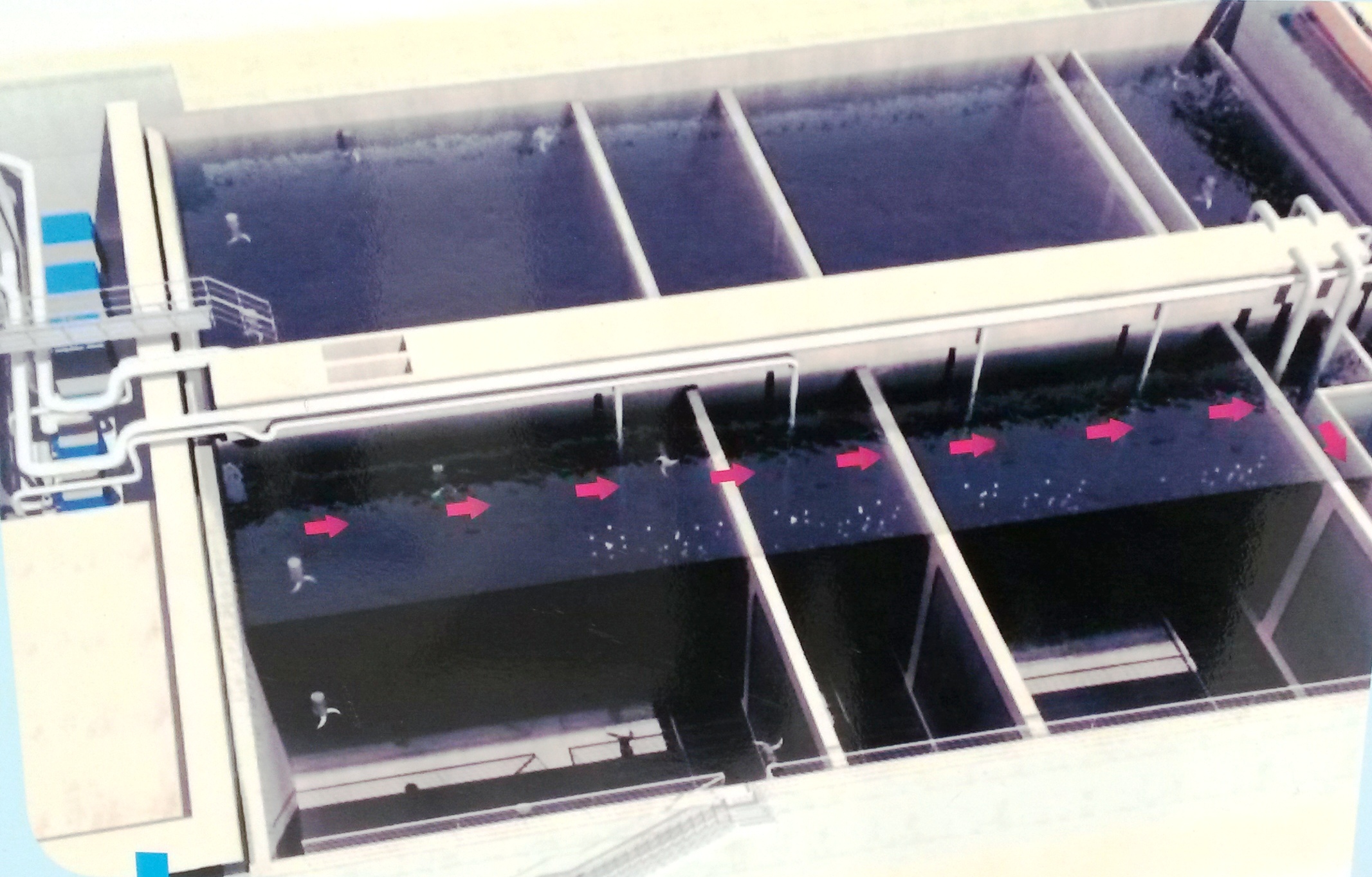 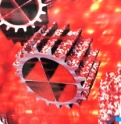 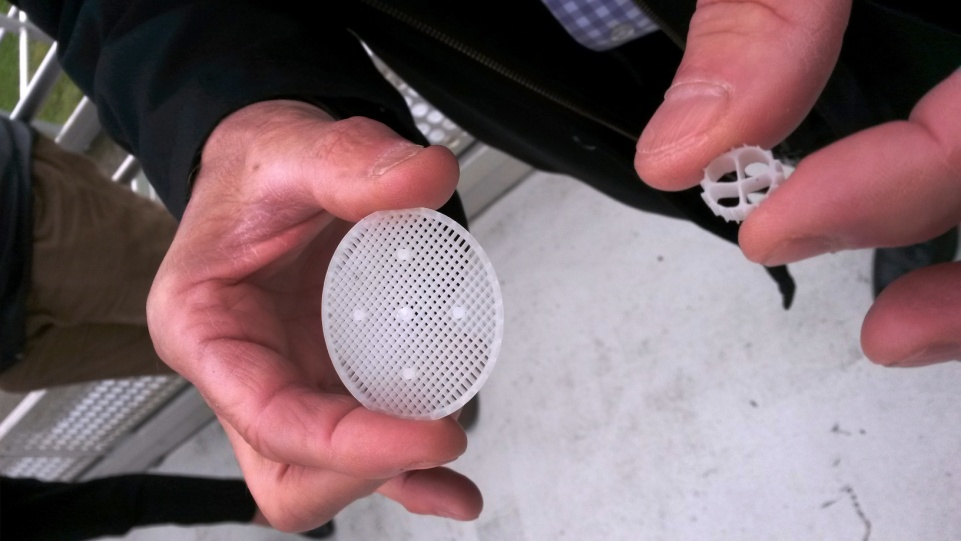 Les bactéries se fixent sur ces lamelles.  Elles produisent de la boue biologique.
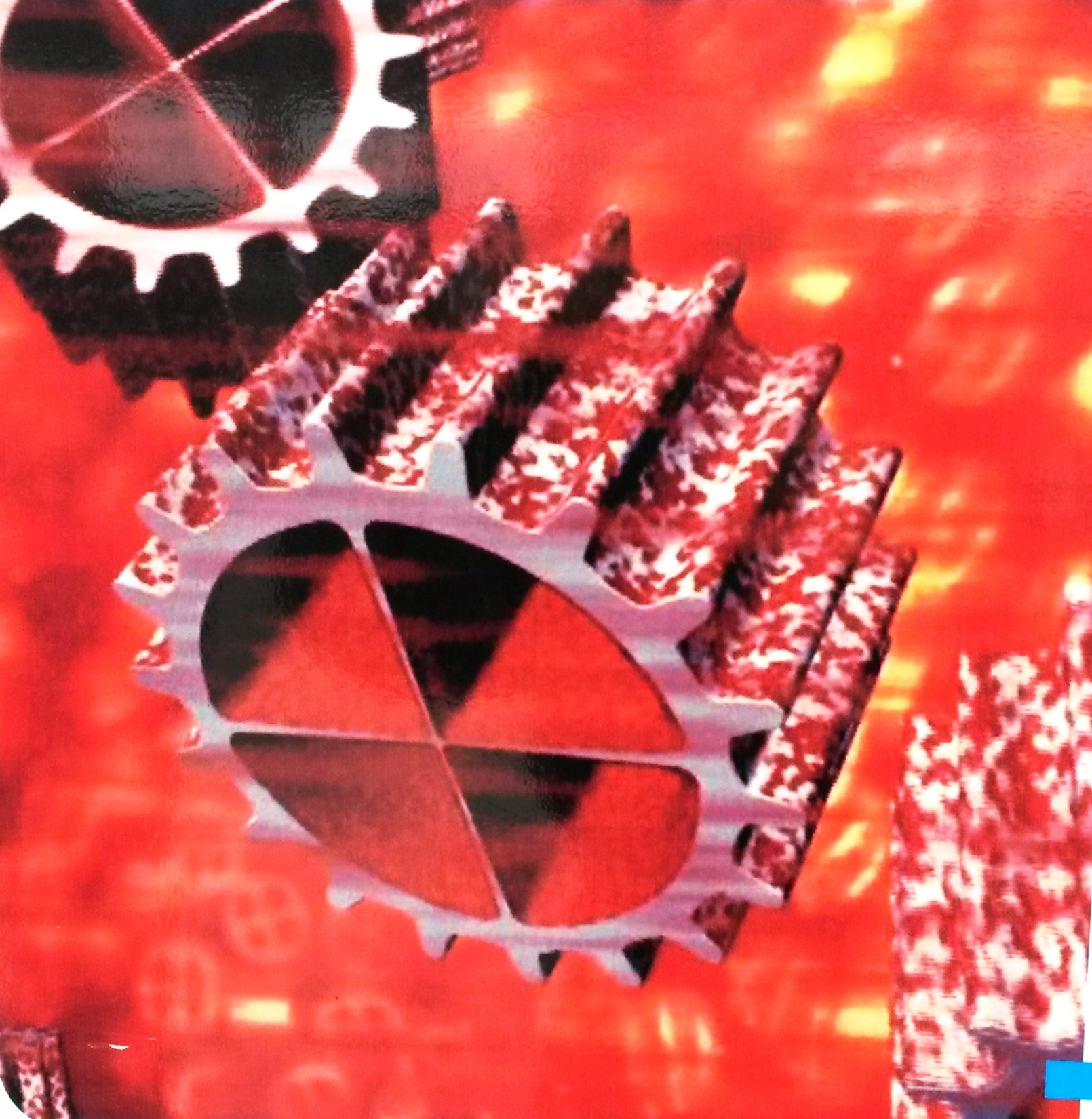 Die Bakterien klammern sich an die Lamellen.  Sie produzieren biologischen Schlamm.
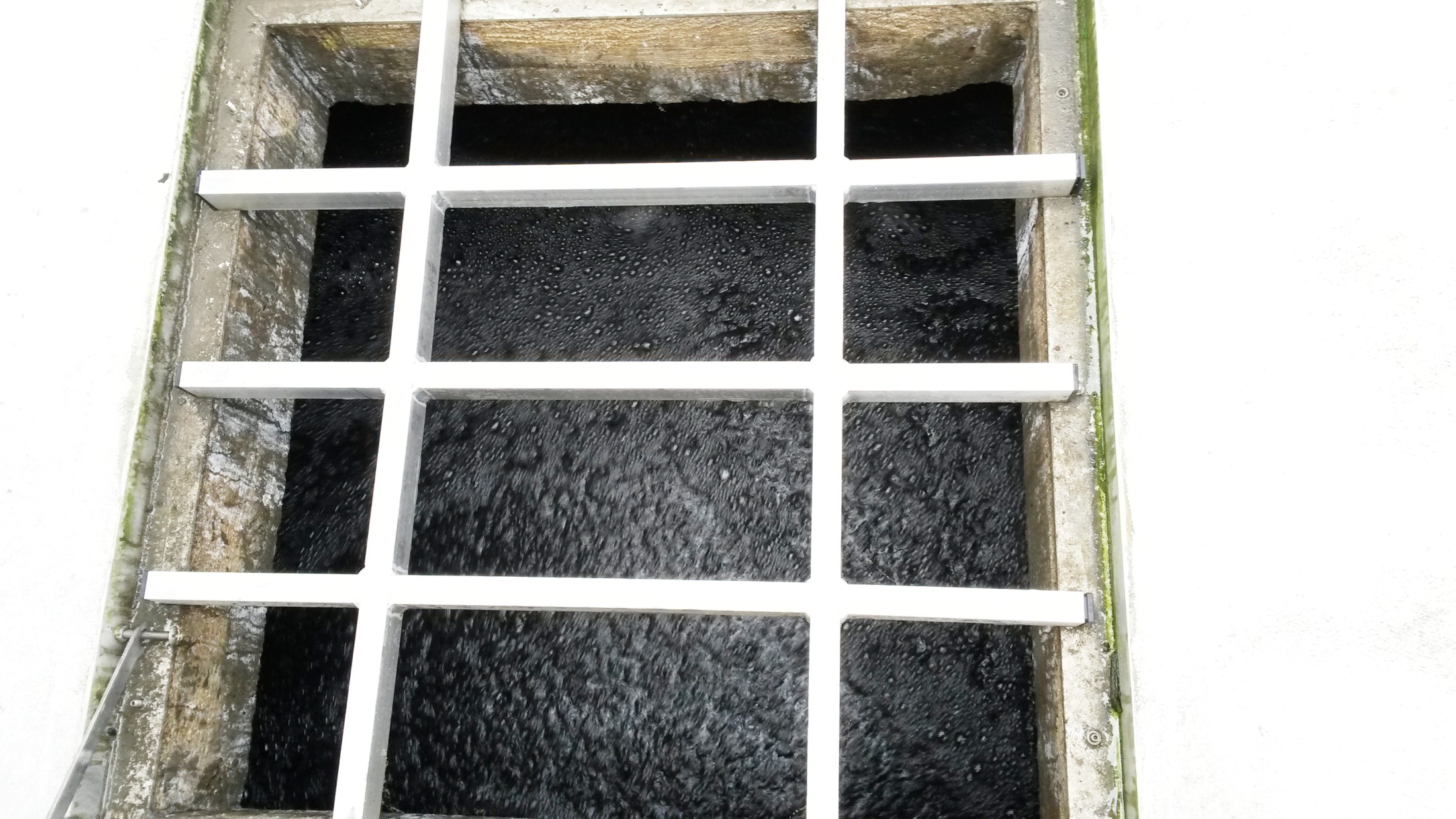 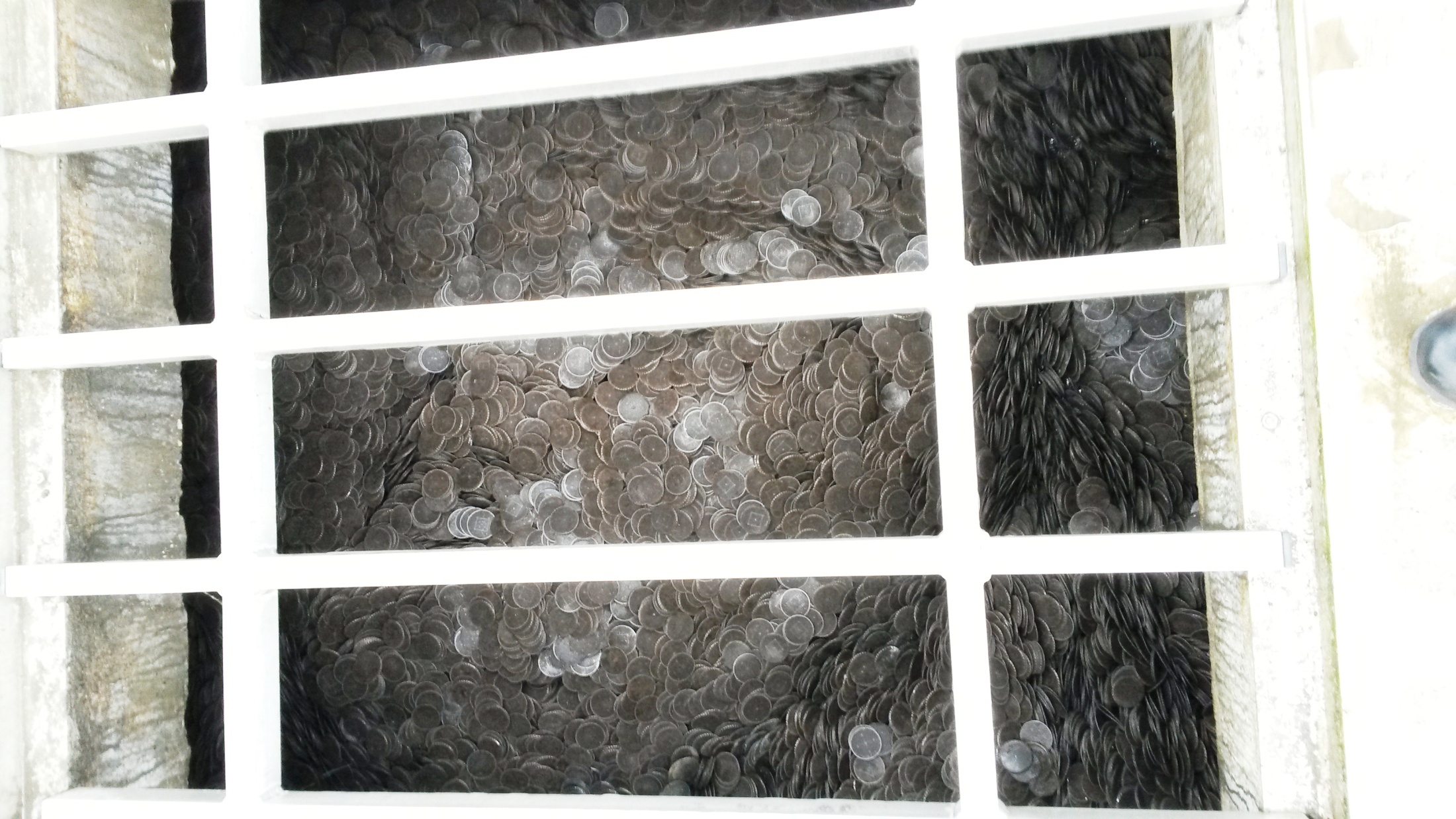 5. CLARIFICATION: séparer les boues et l’eau
KLÄRUNG: Schlamm vom Wasser trennen
On sépare l’eau et la boue biologique.
Man trennt das  Wasser und den Schlamm.
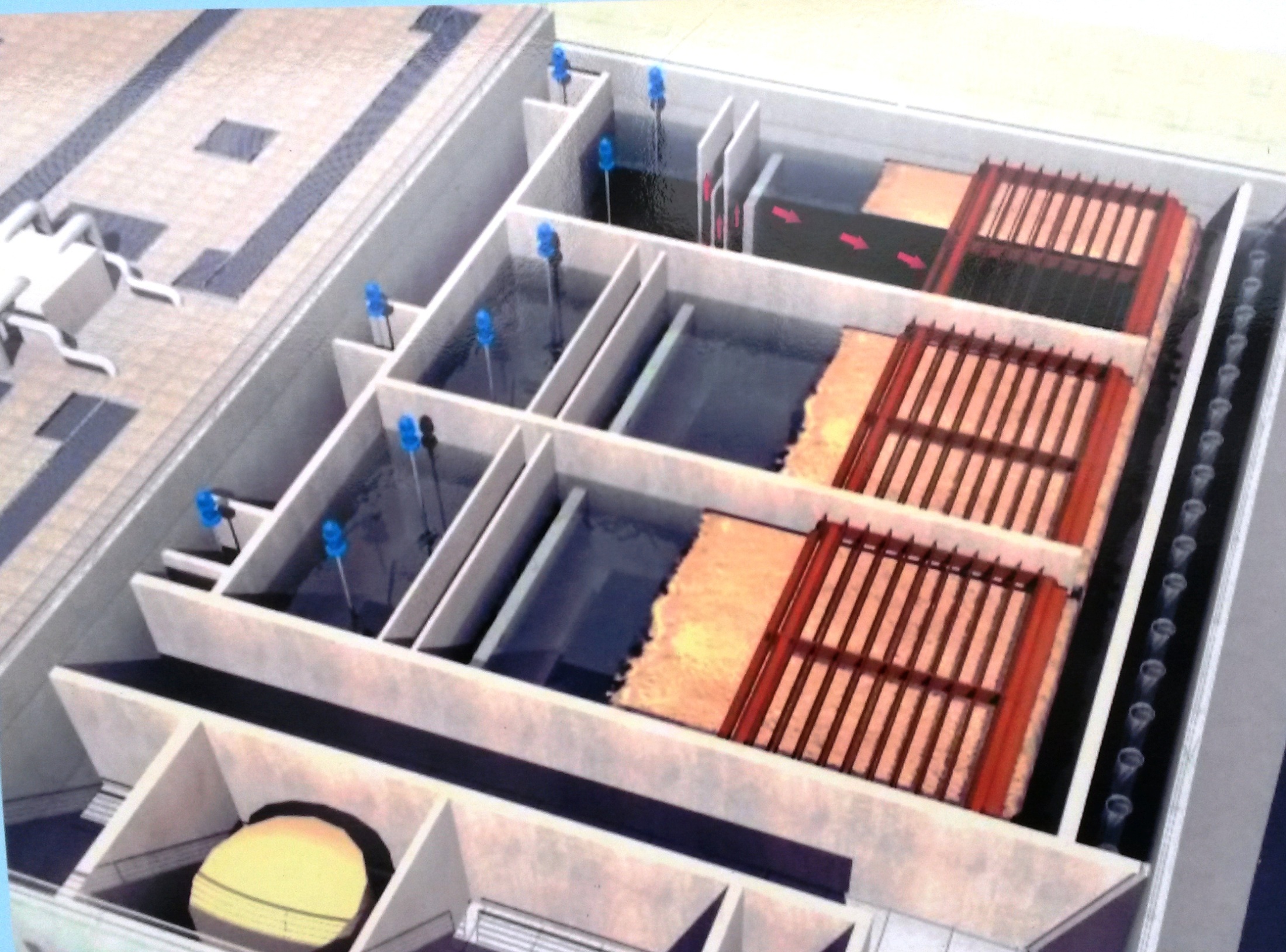 boues
eau
Schlamm
Wasser
6. REJET DANS LE MILIEU NATUREL 
Attention! L’eau n’est pas encore potable.
ABWEISUNG IN DIE UMWELT
Achtung! Das Wasser ist noch kein Trinkwasser.
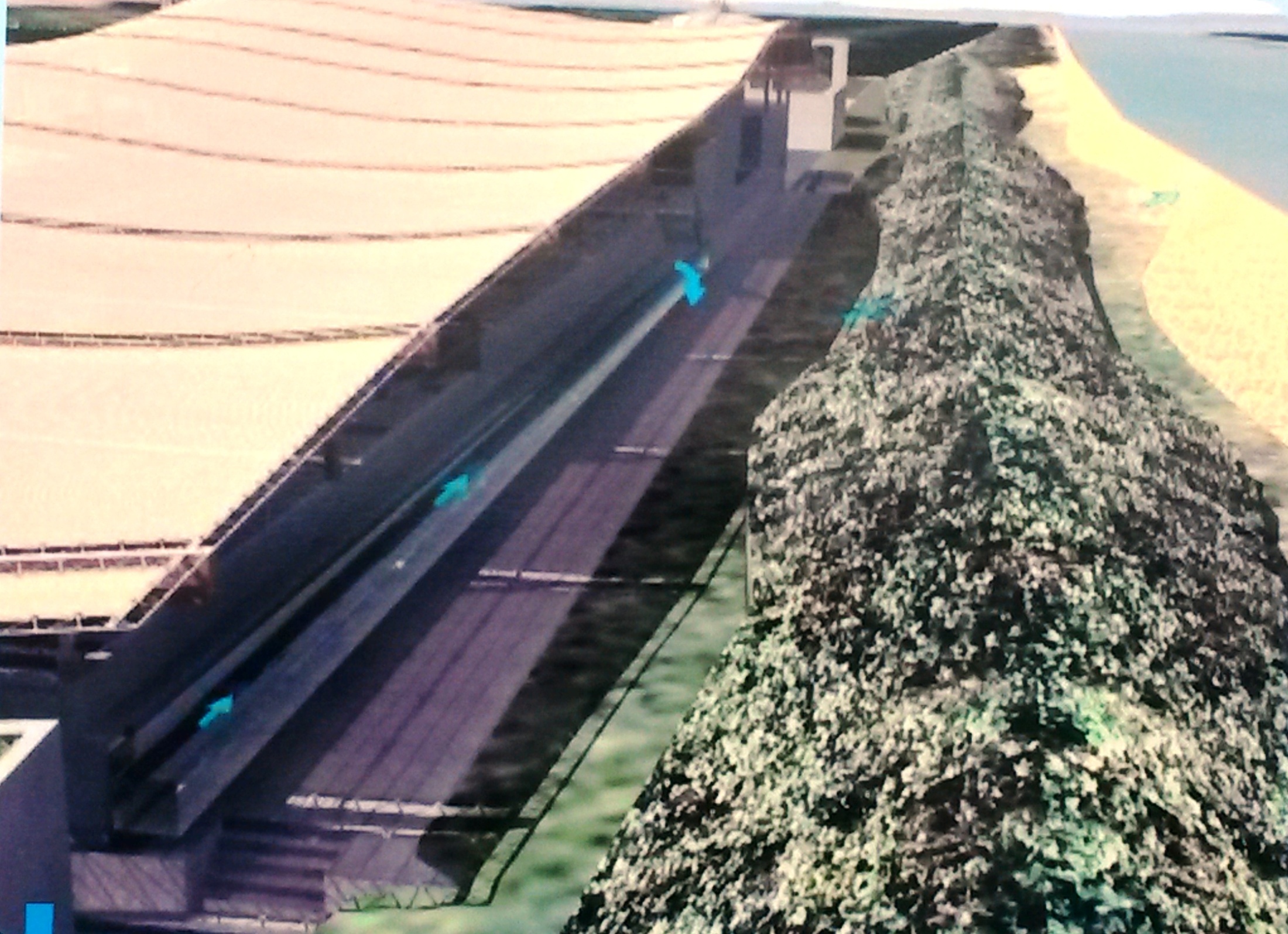 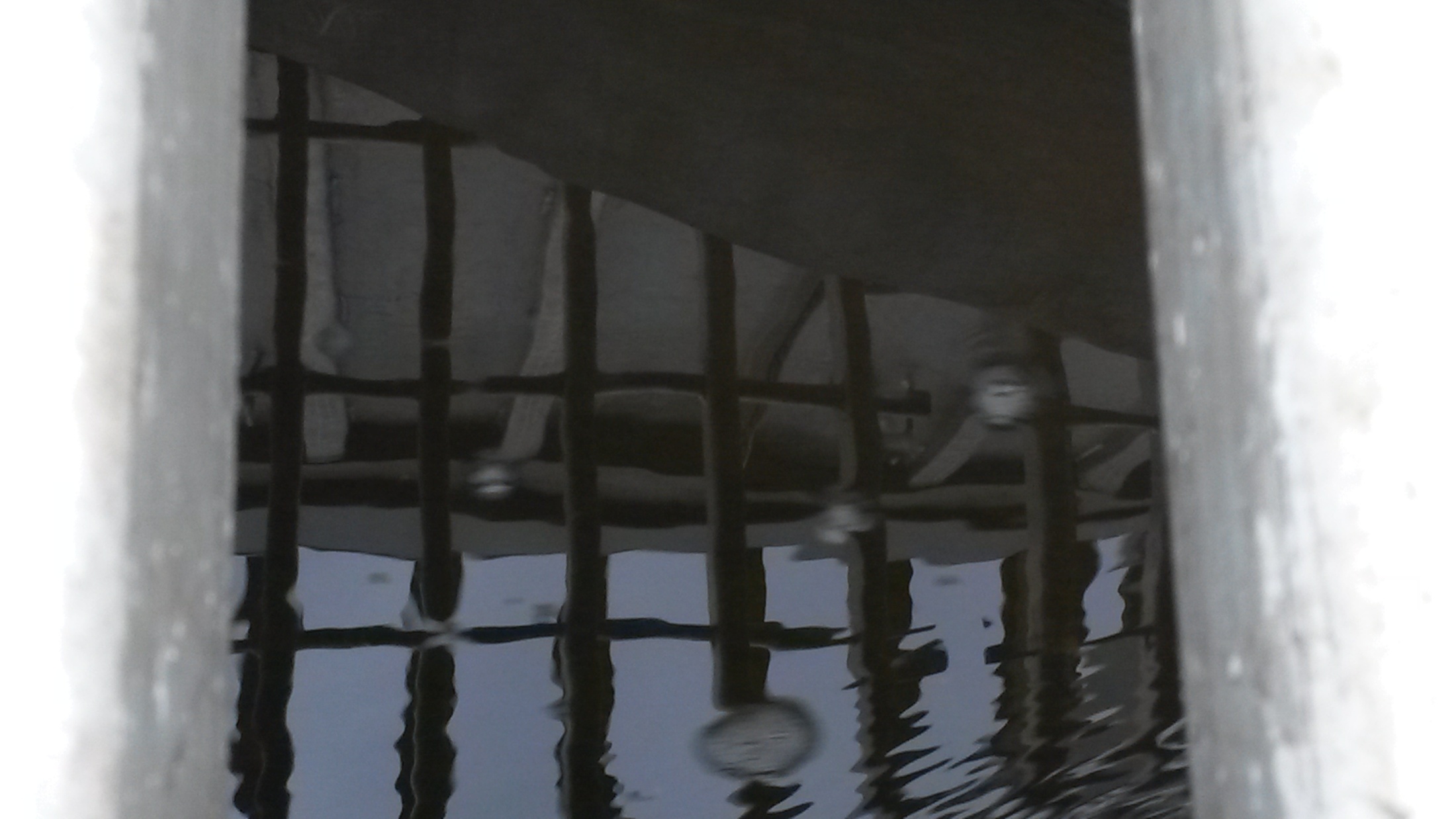 7. TRAITEMENT DES ODEURS
GERUCHSBEHANDLUNG
Dans ces  3 énormes tuyaux, on enlève les mauvaises odeurs 
avec de l’acide sulfurique, de la javel et de la soude.
In diesen 3 riesigen Rohren nimmt man den Gestank weg       mit  Schwefelsäure, Chlor und Natron.
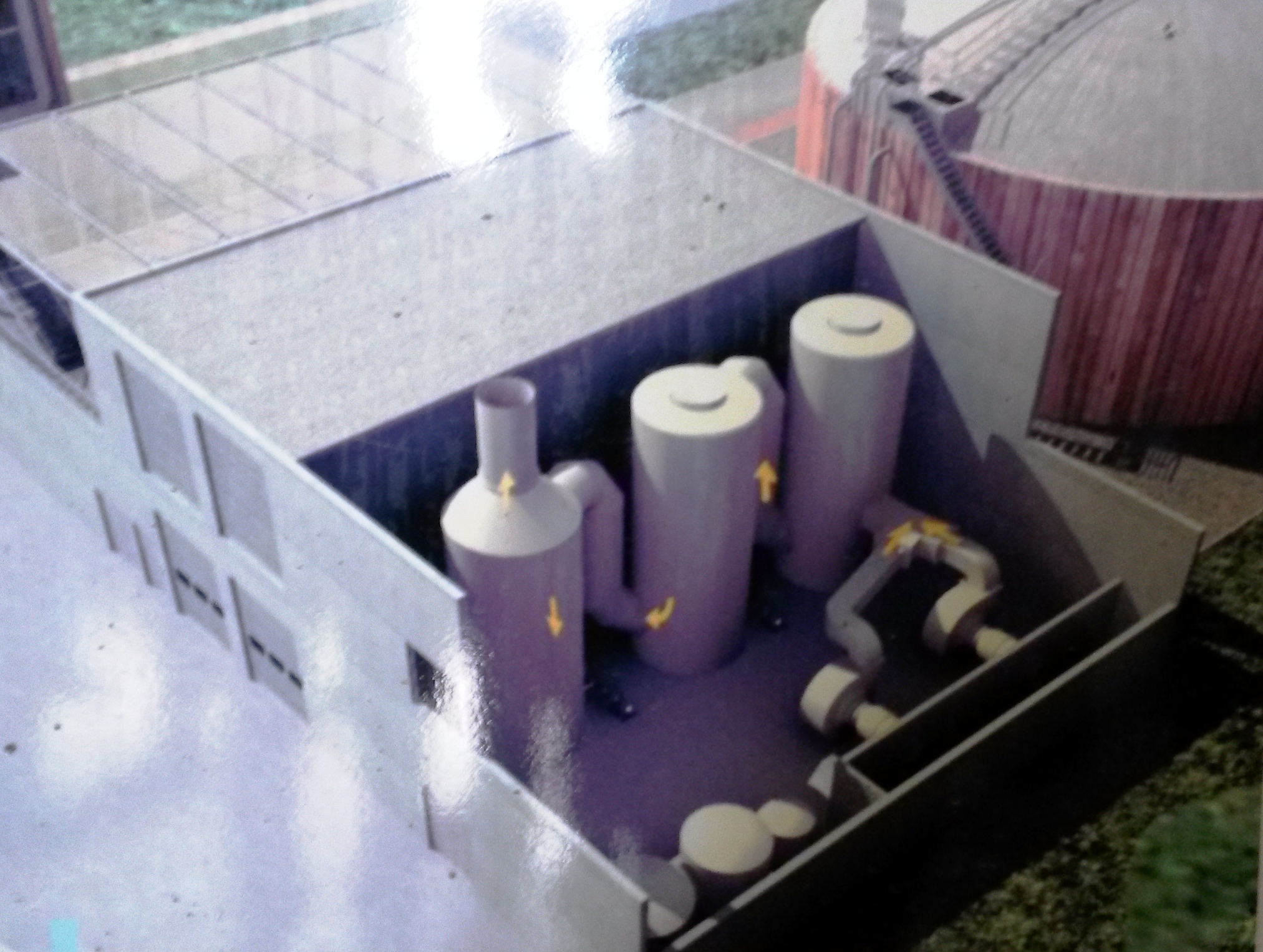 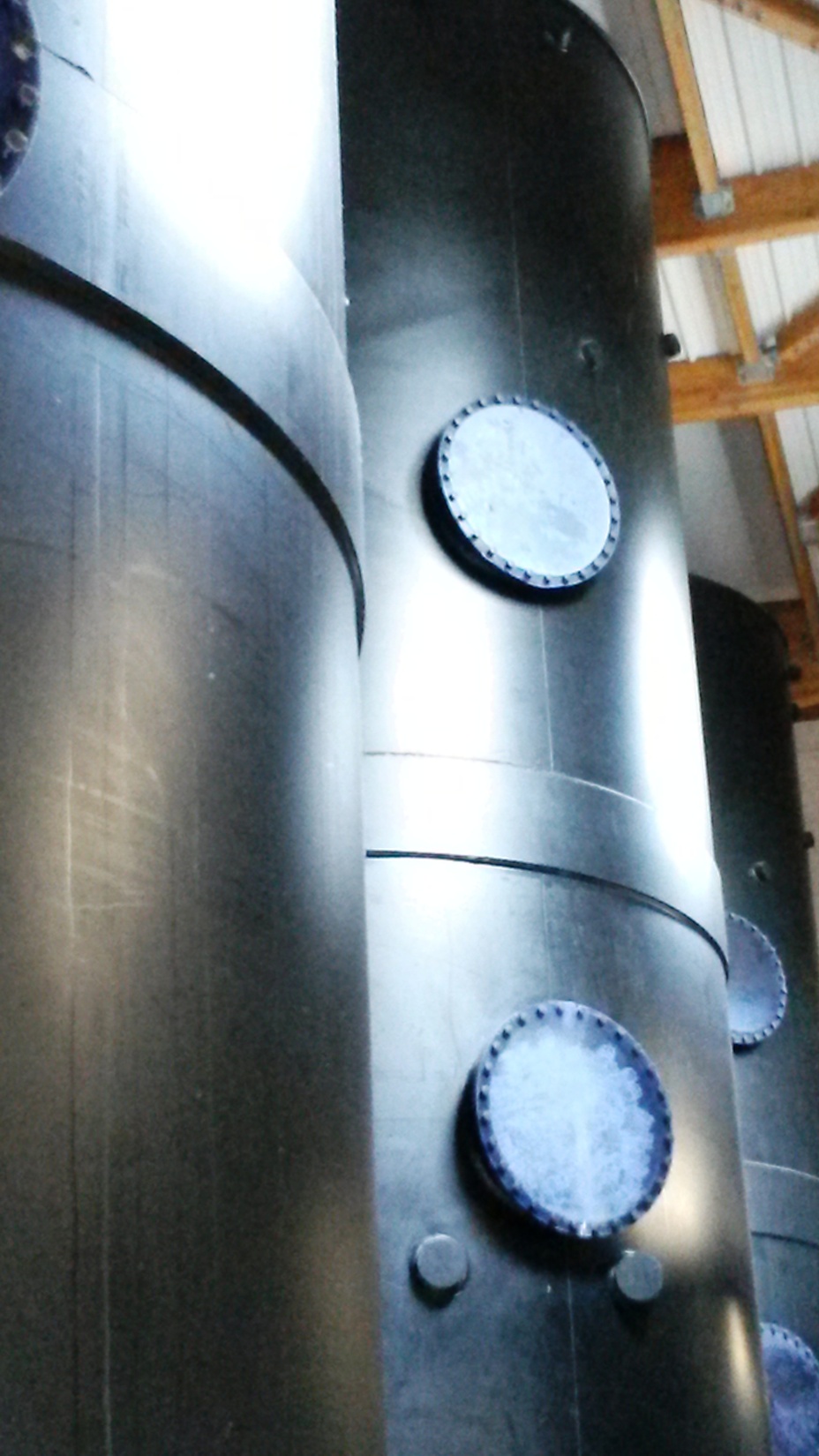 8. TRAITEMENT DES BOUES
SCHLAMMBEHANDLUNG
On chauffe la boue à 35°.
Elle se  transforme et produit du biogaz 
(surtout du méthane).
Man erwärmt den Schlamm bei 35° 
Er  verwandelt sich und produziert Biogas
(hauptsächlich  Methan)
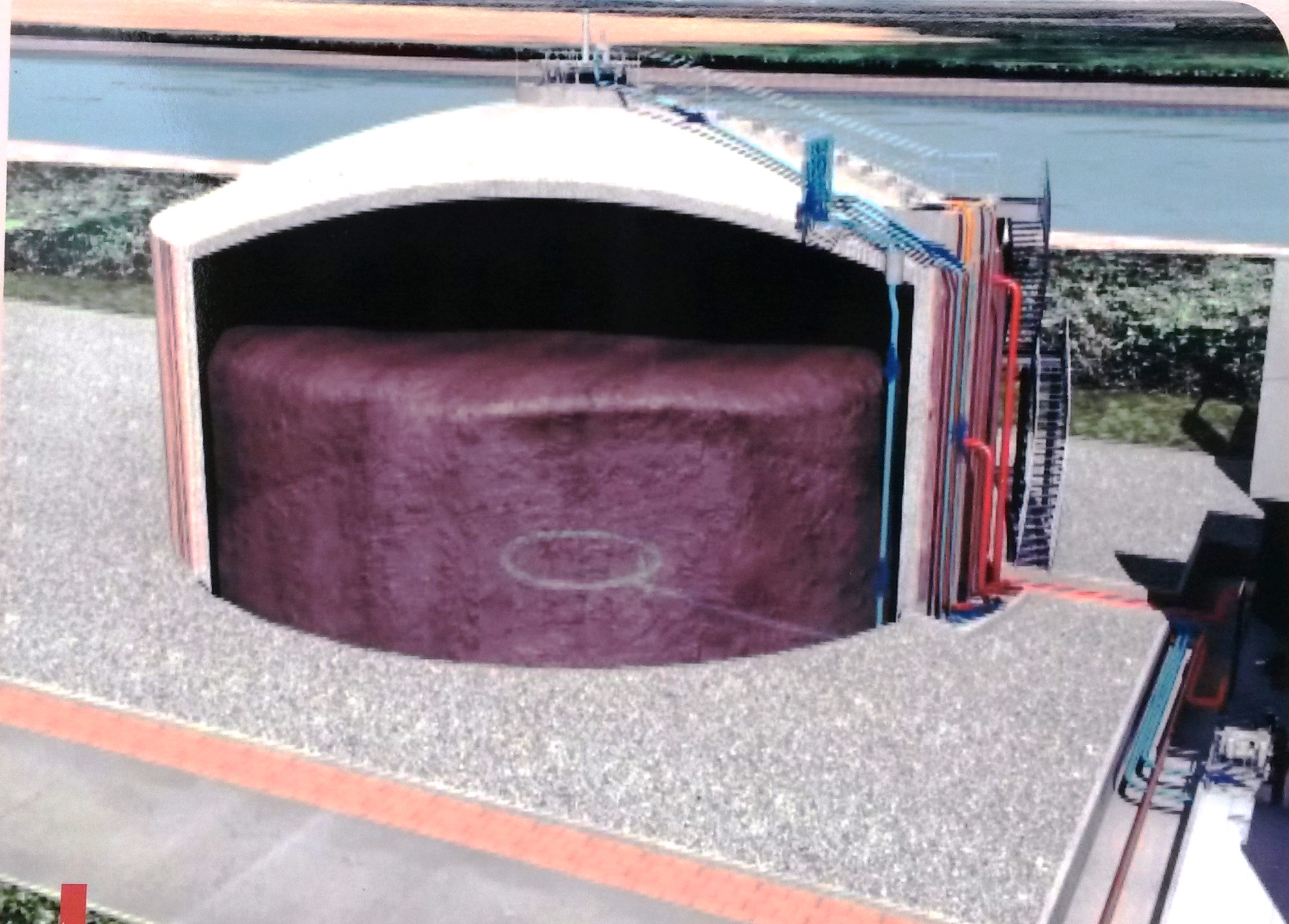 biogaz
Biogas
boue
Schlamm
Le biogaz est stocké dans un gazomètre
Das Biogaz ist in einem Gasspeicher gespeichert
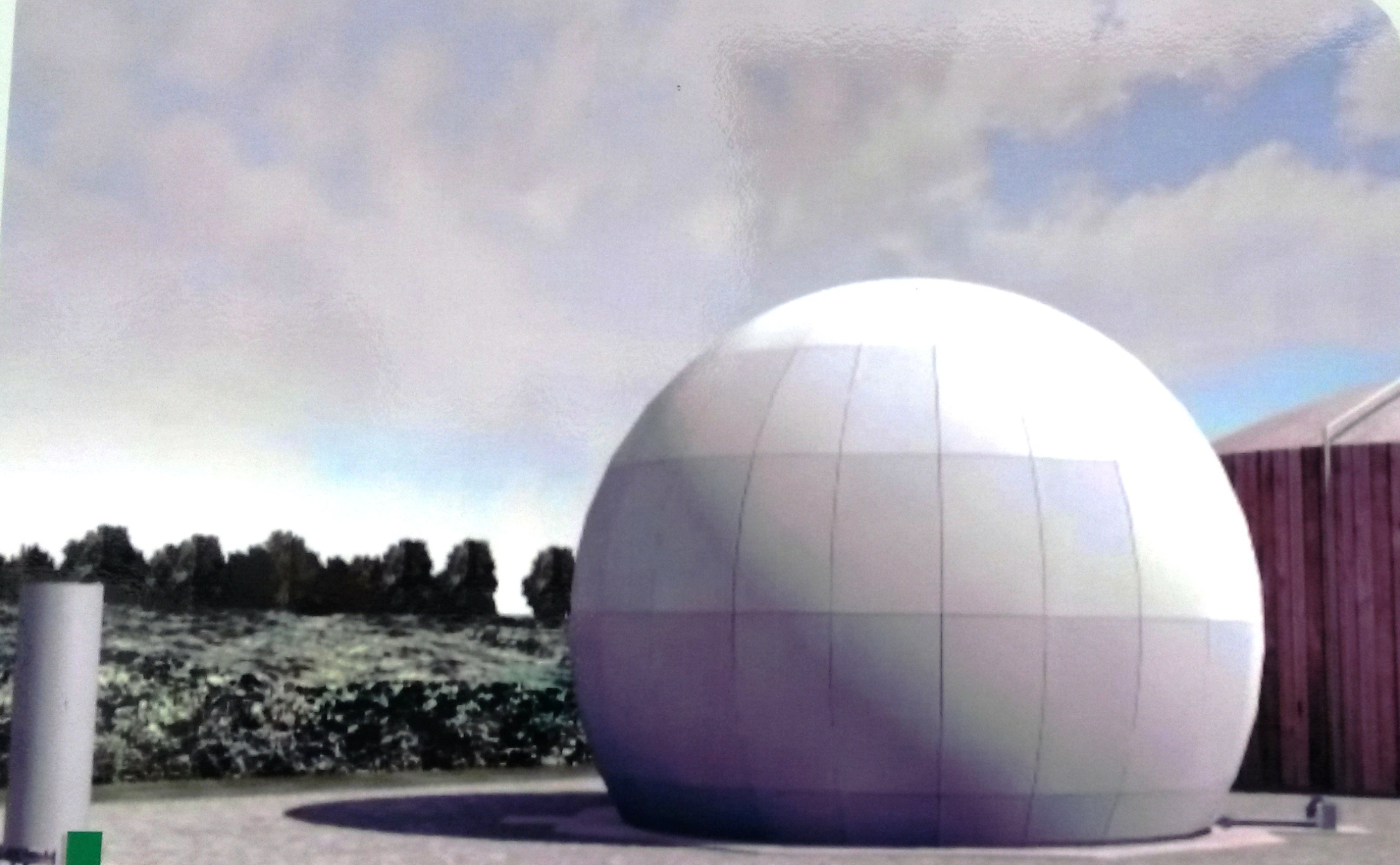 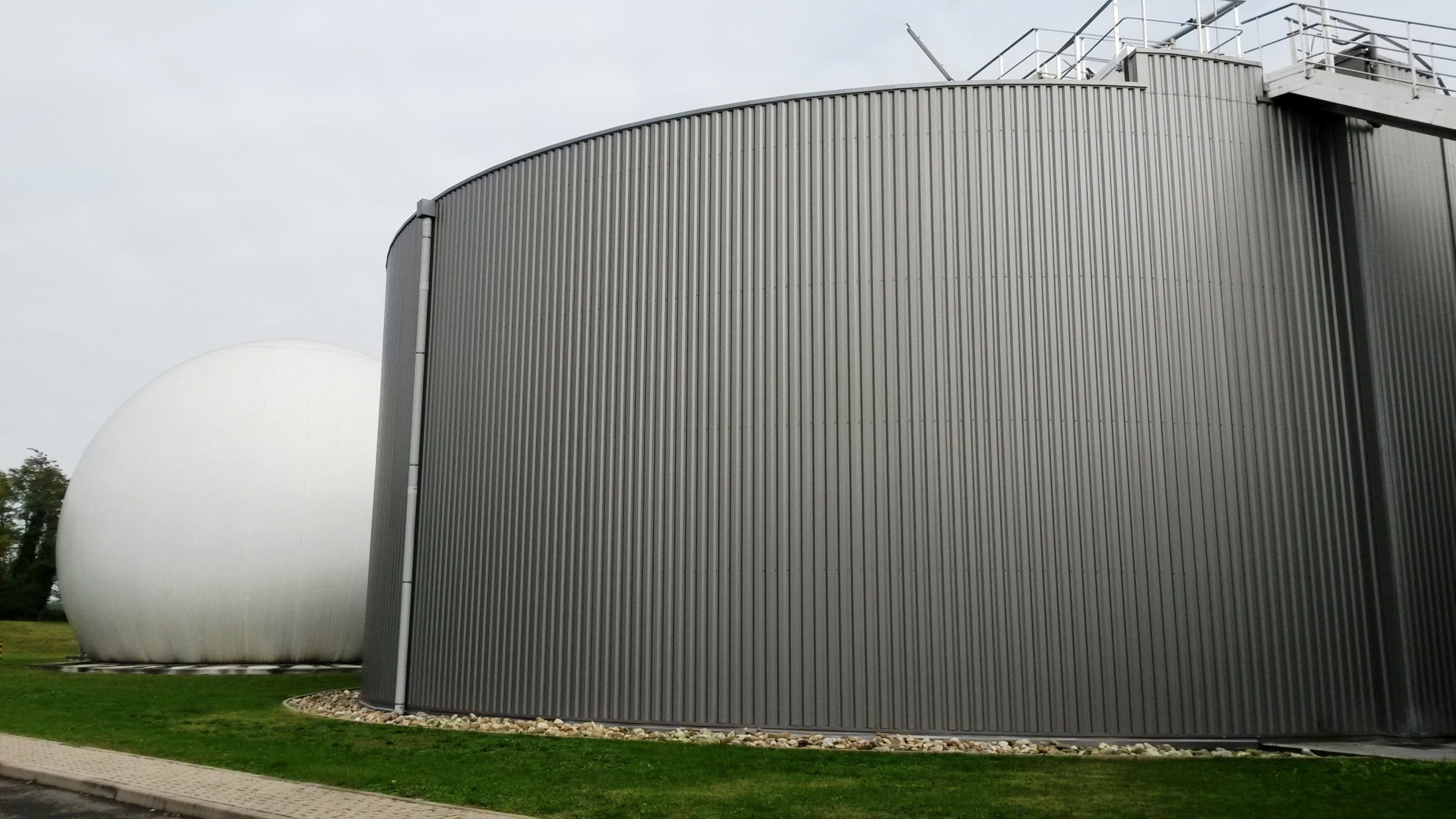 Le biogaz est utilisé
 pour faire de l’électricité
Das Biogas wird benutzt
um Elektrizität zu fabrizieren.
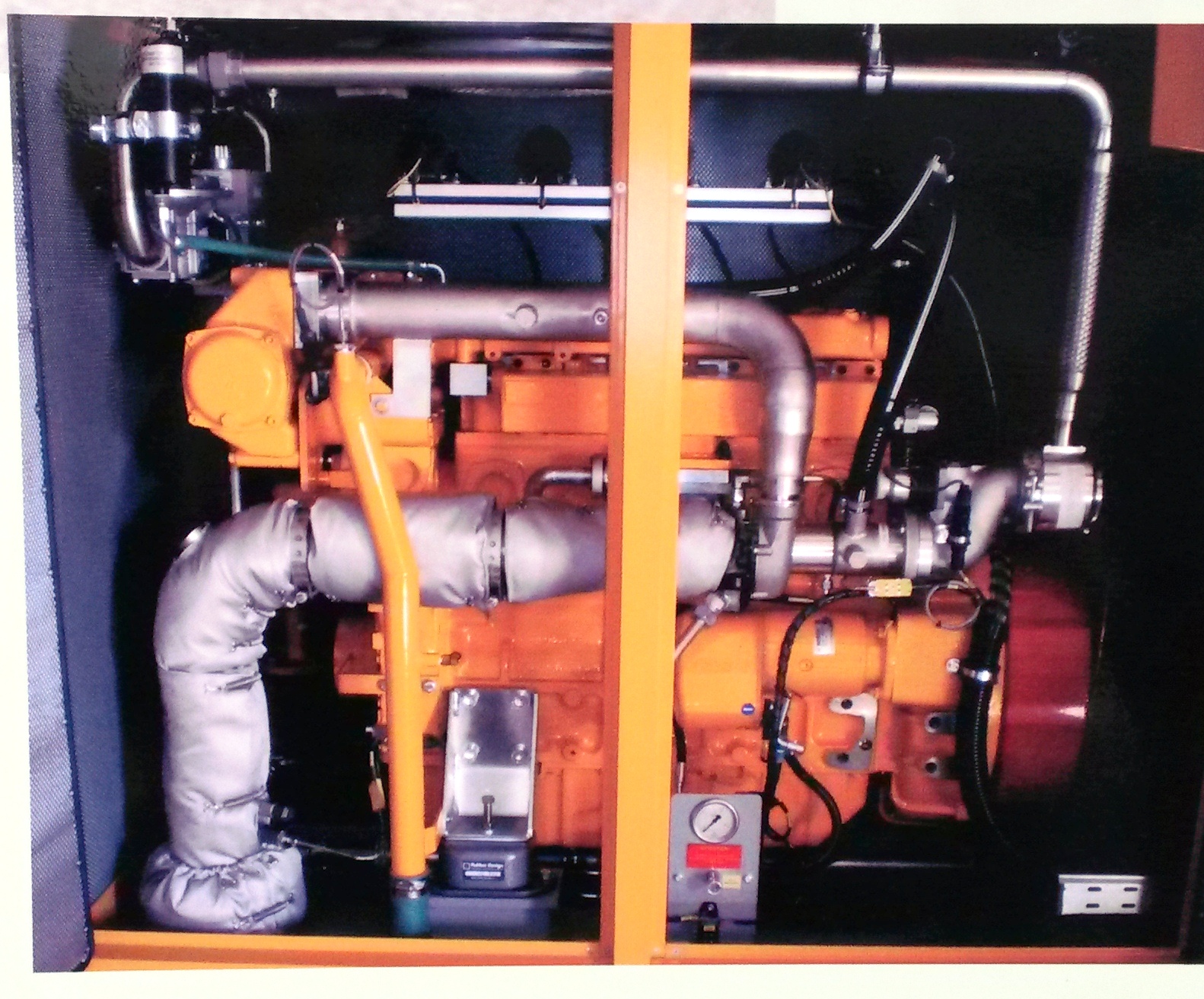 Les boues sont séchées.
 On les essore
 comme dans une machine à laver le linge.
Der Schlamm wird trockengeschleudert
ähnlich wie in einer Waschmaschine.
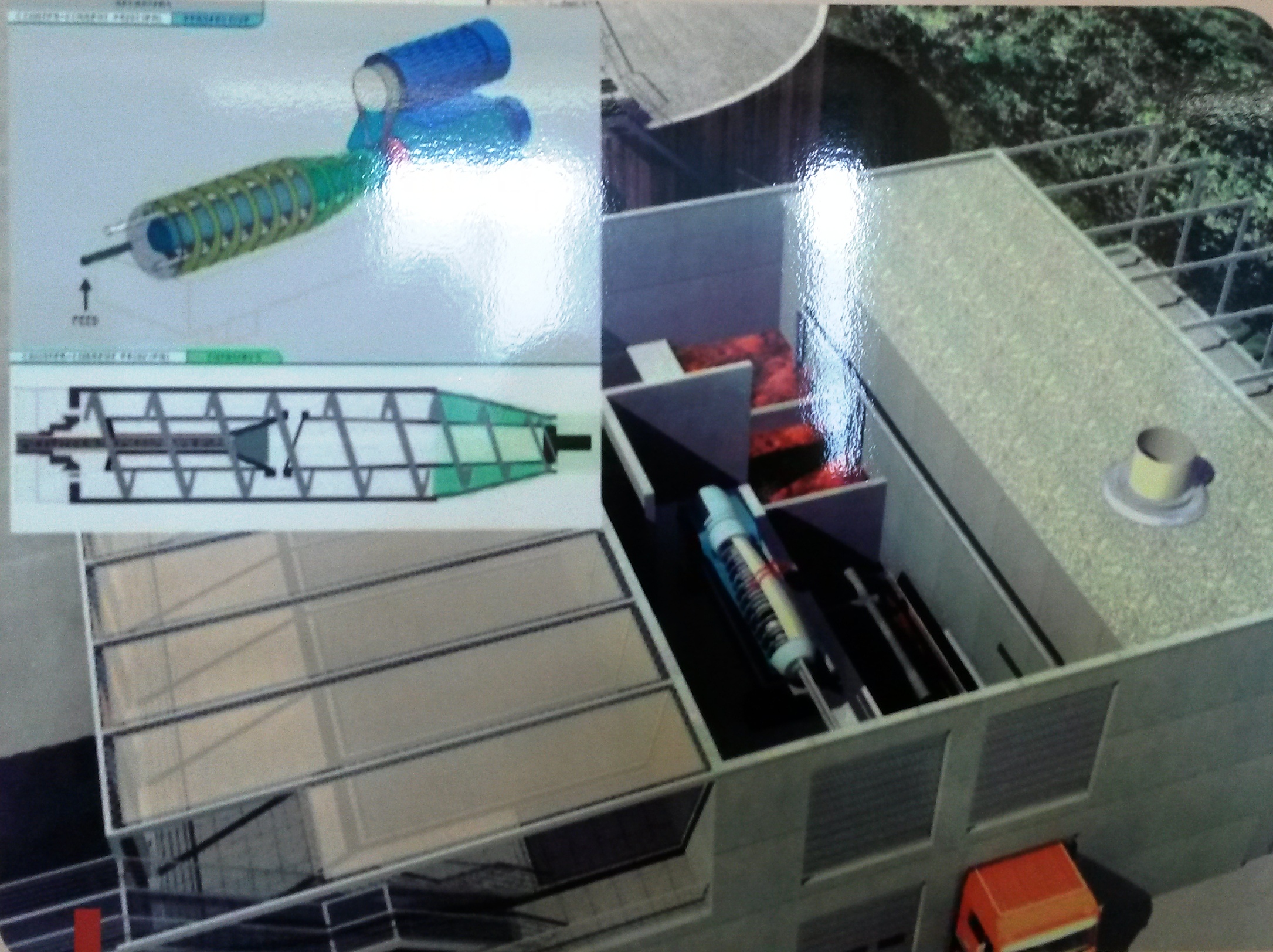 Les boues biologiques sont compostées et utilisées comme engrais. 
Les  boues encore polluées sont incinérées (brûlées).
Der biologische Schlamm wird kompostiert  und als Dünger benutzt.
Der noch  verschmutzte Schlamm wird verbrannt.
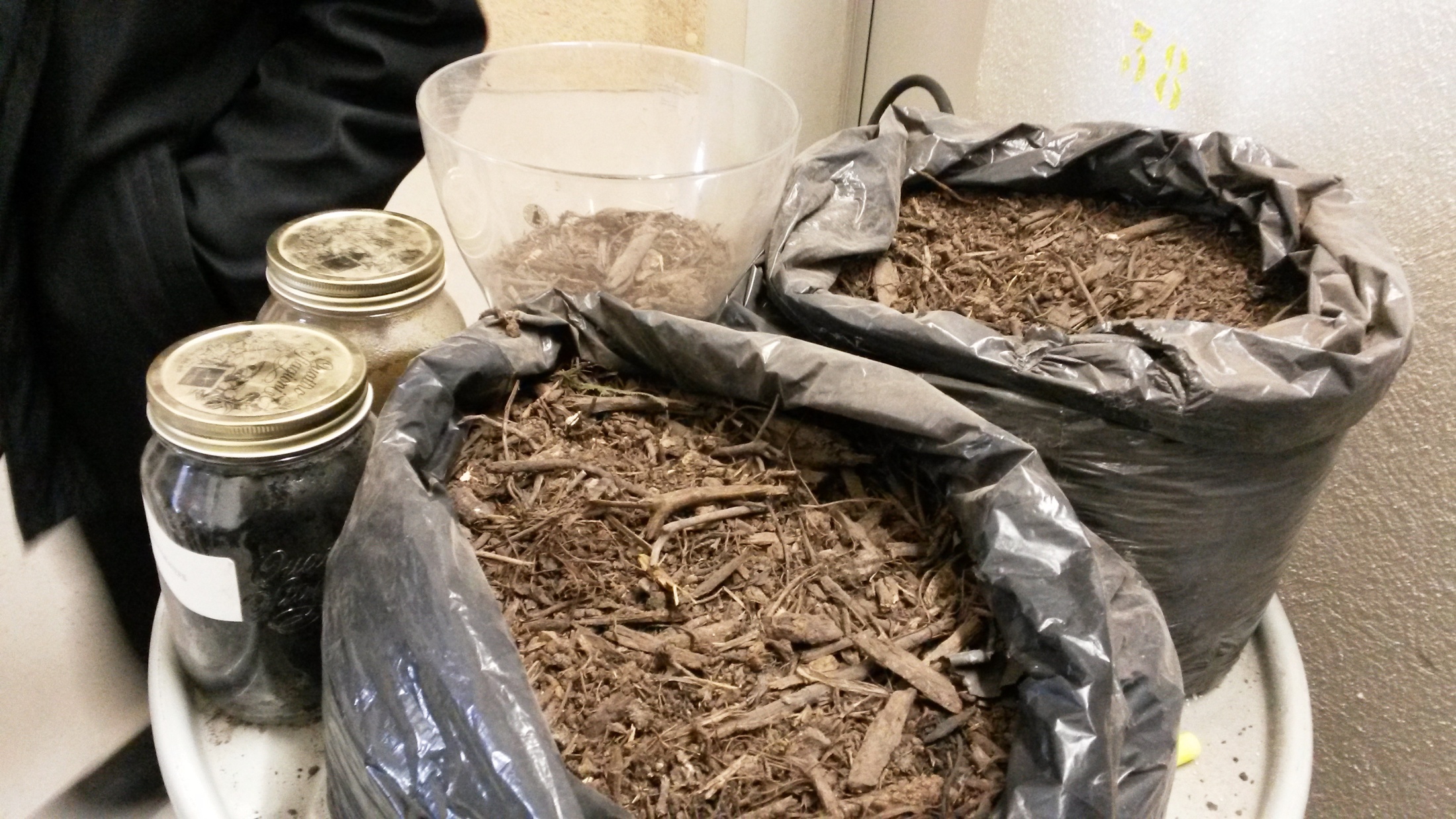 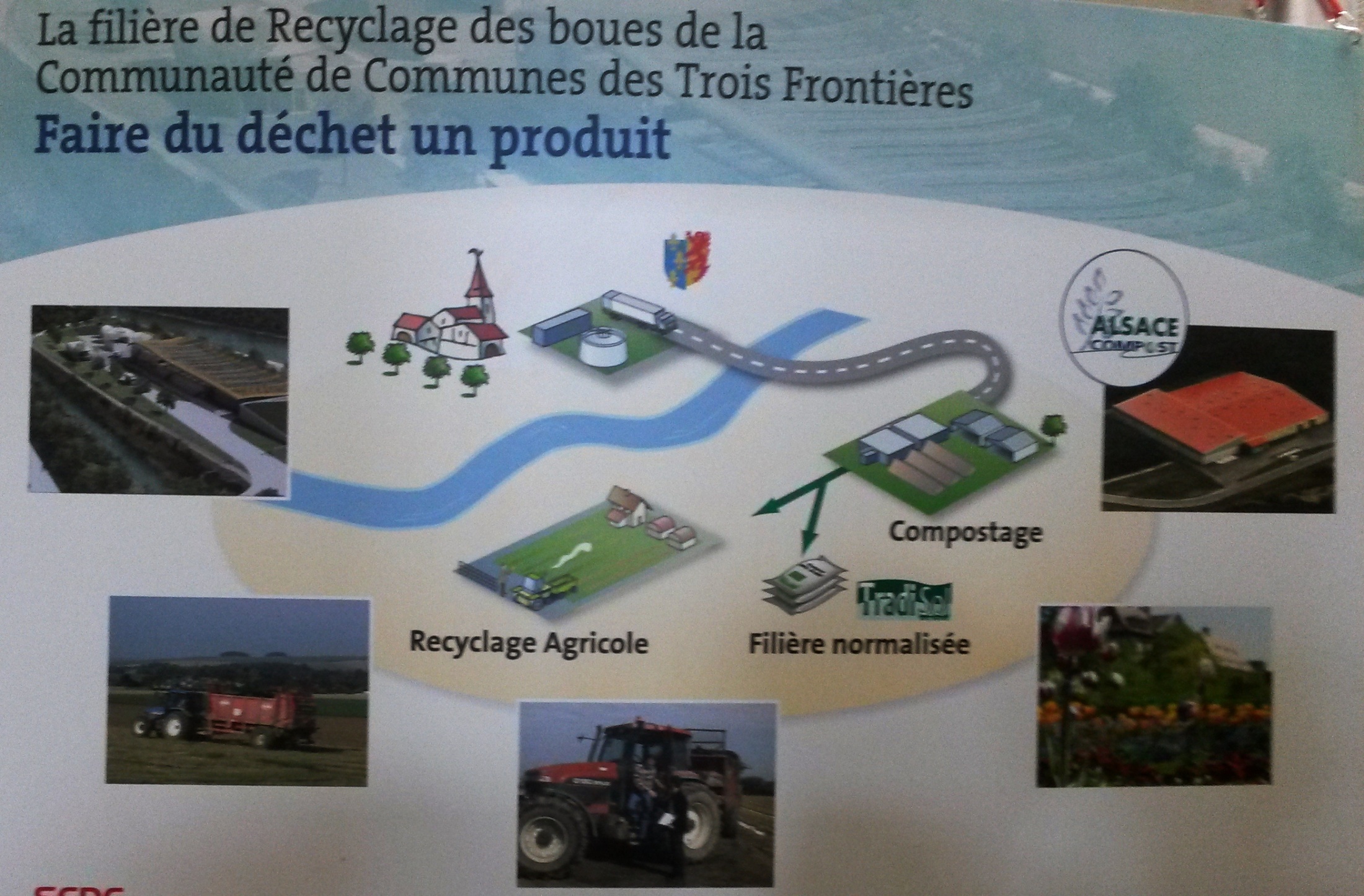 1. DIE WASSERHEBE
3 Pumpen

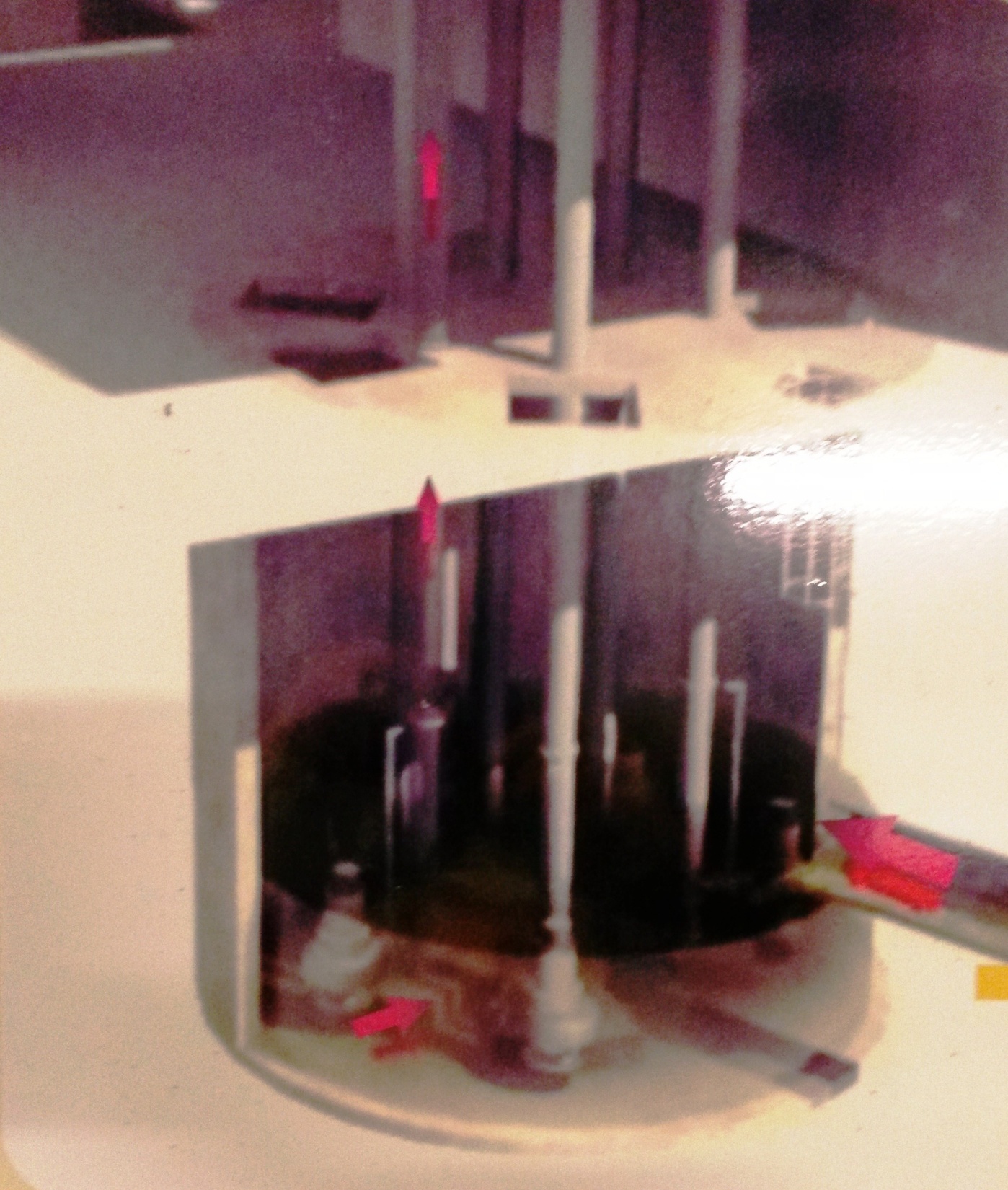 Die Pumpen  saugen des Abwasser

Das Abwasser fliest in ein Becken  (8 m tief).
Abwasser
2. DIE RECHENREINIGUNG
Ein Gitter entfernt die  groben Abfälle 
(mehr als 3 mm).
Die Abfälle werden gesammelt..
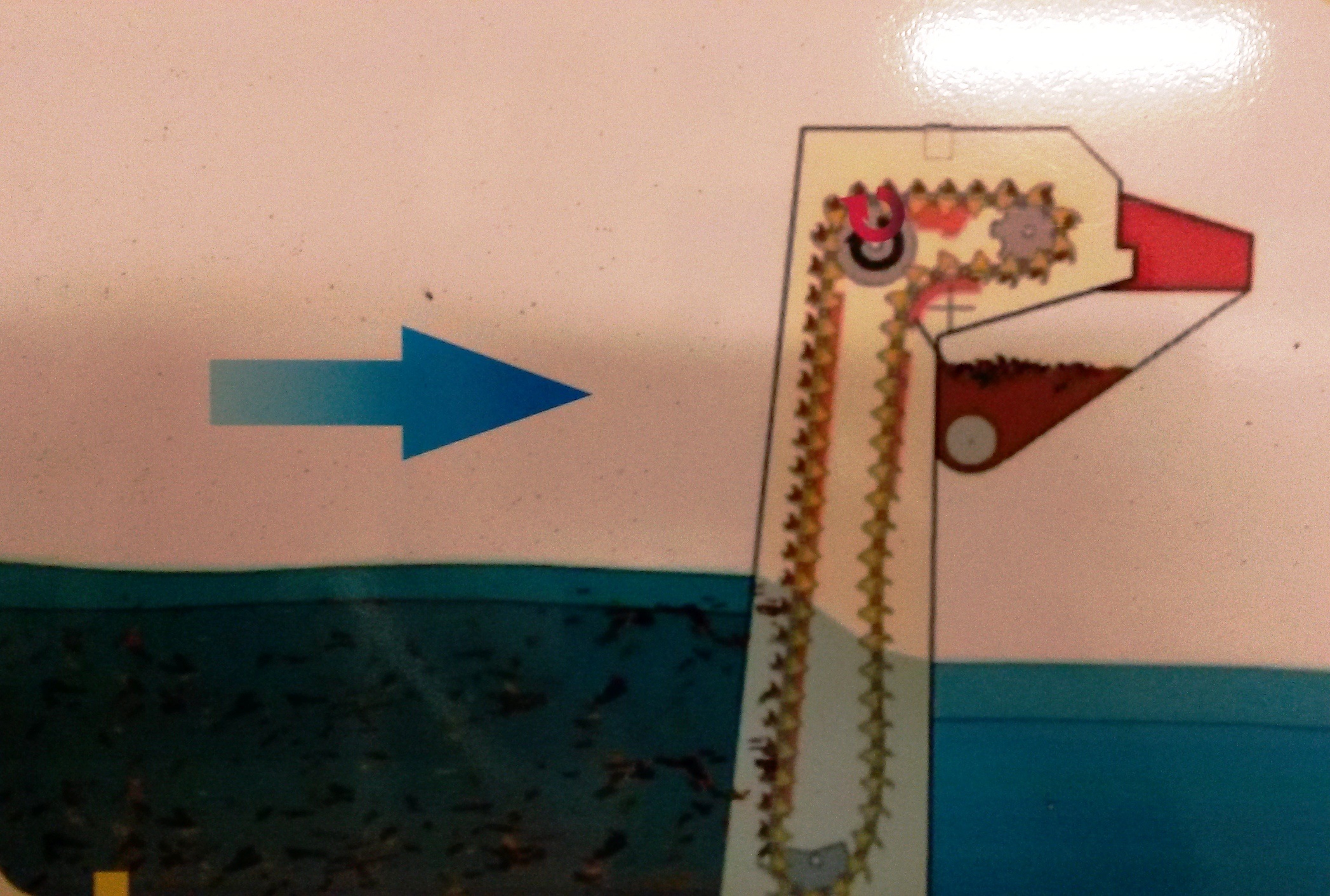 Wasser mit groben Abfälle
Wasser ohne groben Abfälle
3. SAND, FETT, ÖL ENNFERNEN
Das Wasser fliesst langsamer.
Öl ist leichter als Wasser. Es geht nach oben Es wird abgestrichen.
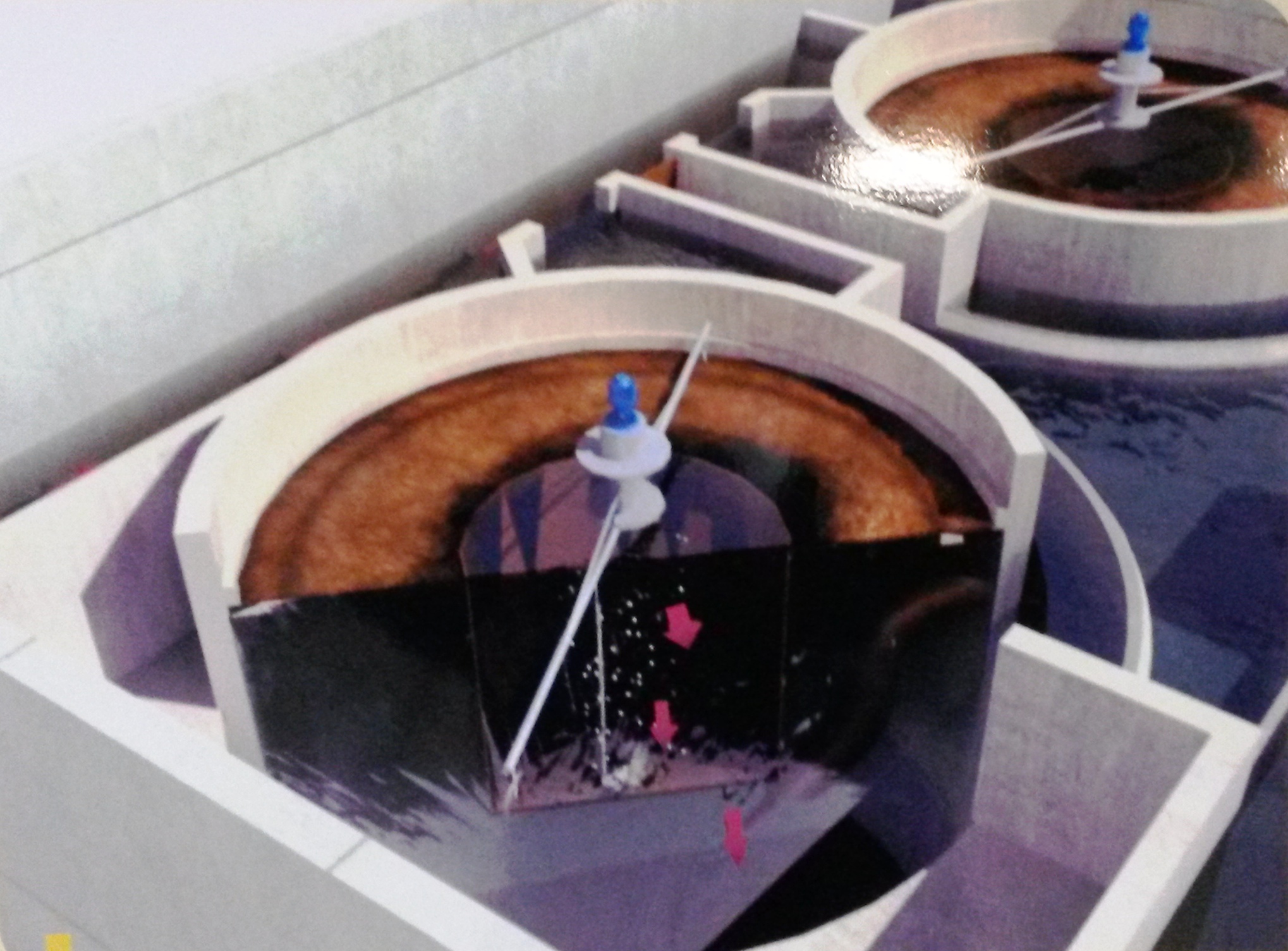 Der Sand ist schwerer als Wasser. Et stetzt sich ab.
Das ist die Dekantation
Wenn man Blasen hinzufügt, geht es schneller.
4. DIE BIOLOGISCHE REINIGUNG
Die Bakterien klammern sich an die kleinen Lamellen an. Sie sind dann wirksamer.
Man fügt Bakterien hinzu.  Diese Bakterien « fressen » die Verschmutzung.
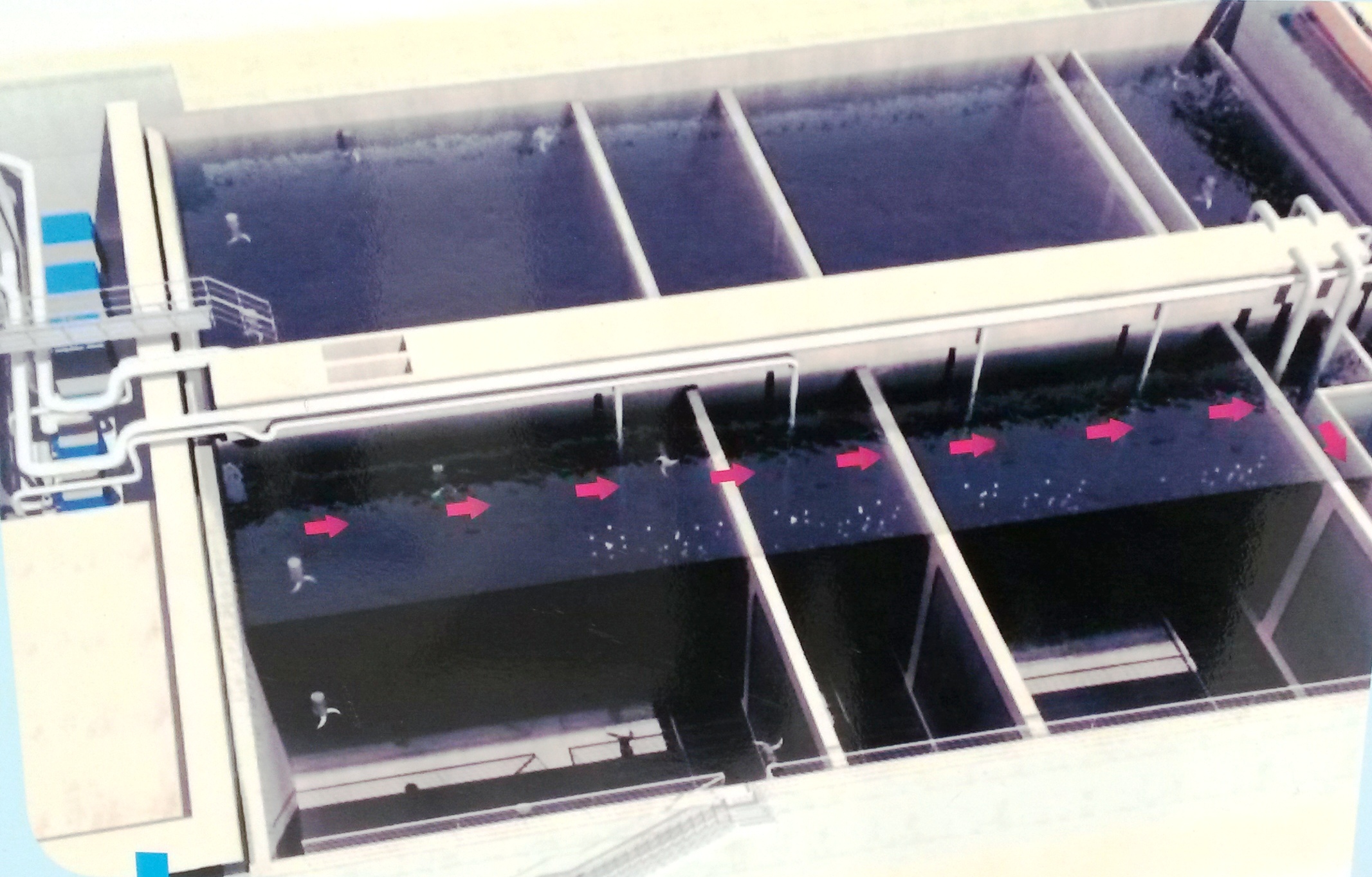 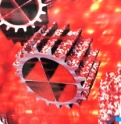